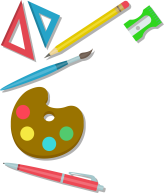 Bài 2(4t) : PHƯƠNG TRÌNH LƯỢNG GIÁC CƠ BẢN (tiết 1-2)
Phương trình sin x = a
1
Phương trình cos x = a
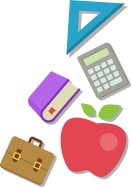 2
Bảng giá trị sin và cos của một số góc đặc biệt trong
1. Phương trình sinx=a
1.Phương trình sin x = a.
- Với a thỏa mãn                ta có:

      


    được gọi là 2 họ nghiệm của phương trình sin x = a.
   - Nếu a thỏa mãn điều kiện

Khi đó các nghiệm của PT sin x = a là:
Chú ý:
PT                         với     cho trước thì nghiệm của PT là:
Ví dụ : giải phương trình sau
Tổng quát:
Phương trình
Chú ý:
PT                         với     cho trước thì nghiệm của PT là:
Ví dụ : giải phương trình sau
Ví dụ: giải các phương trình LG sau:
2.Phương trình cos x = a.
Với m thỏa mãn               ta có:

    

     Trong đó      thỏa mãn  cos          khi đó
                                                             được gọi là 2 họ nghiệm của phương trình cos x =a
.nếu số thực a thỏa mãn 2đk 

Khi đó nghiệm của pt :
Một số ví dụ:
Chú ý : Nghiệm của ptlg chỉ là độ hoặc rad
Giải phương trình:
 sinx = sin(- /6 )
sinx = -1/2
sin2x = 5/6
sin(x + 30o) = 1/2
 sin(x + 30o) = sin30o